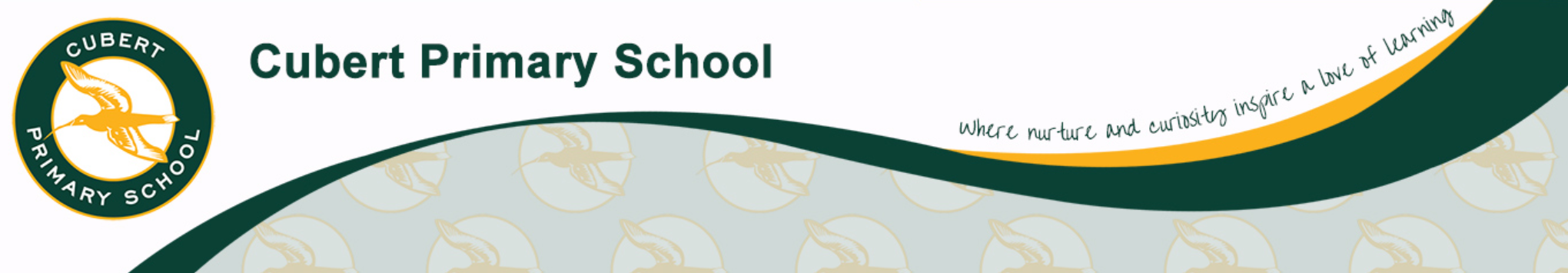 Welcome to Cubert Primary School
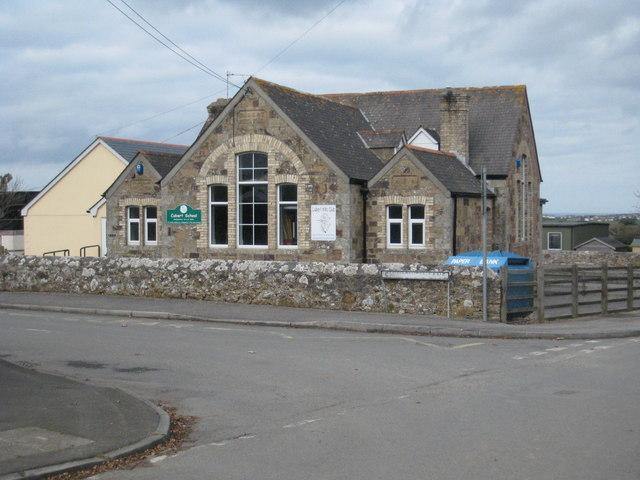 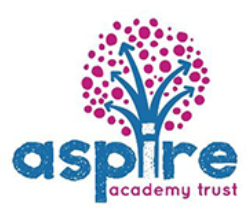 Owls Class – who we are and what we do
Key Information
Communication 

Attendance

First Aid and Medication
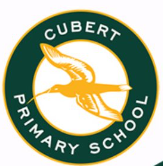 Owls Class – Meet The Team
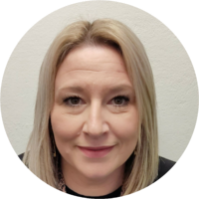 Mrs N Cook
EYFS Lead
Miss A Hickie
Higher Level Teaching Assistant
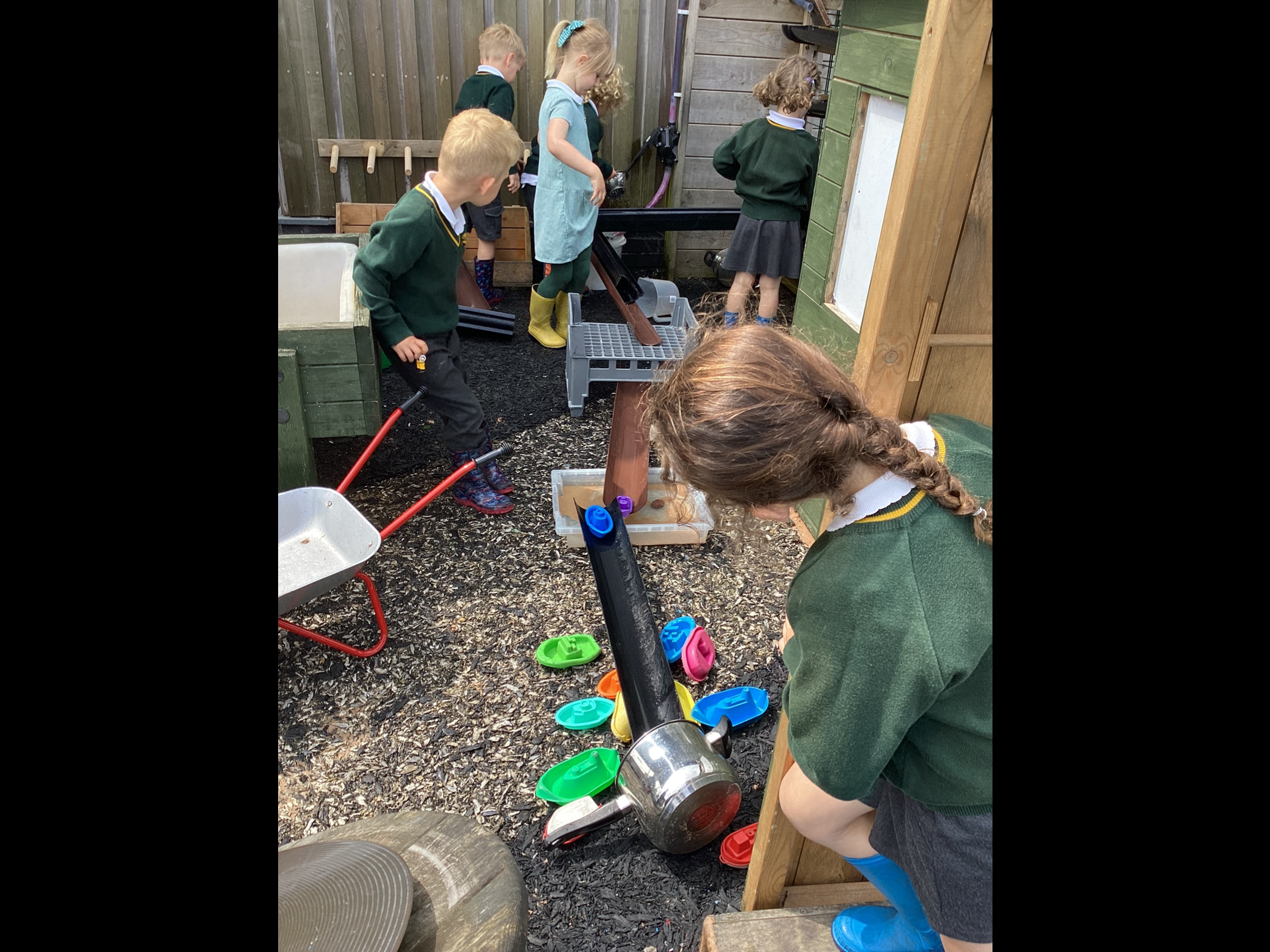 Early Years Foundation Stage
Holistic development, preparing for school, learning through play continuing on from nursery

The four guiding principles:
Unique Child
Positive Relationships
Enabling Environments
Learning and Development
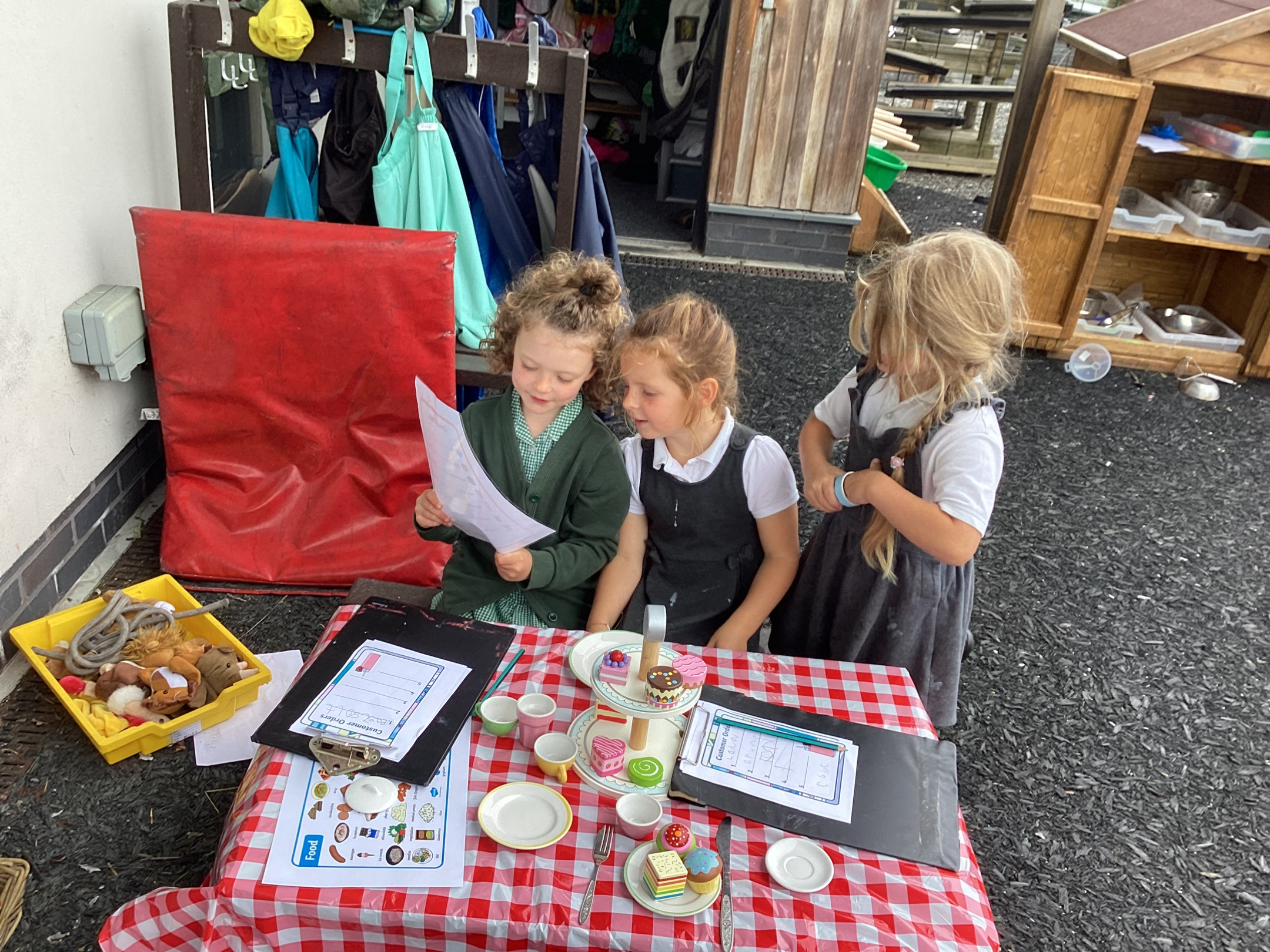 Seven Areas Of Learning
Prime Areas:
Communication and Language
Physical Development
Personal, Social and Emotional Development

Specific Areas:
Literacy
Mathematics
Understanding the World
Expressive Arts and Design
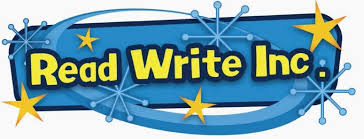 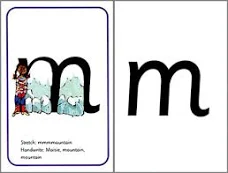 A systematic phonics programme:

Taught daily to teach children how to read and write using phonics.
Children learn letter sounds (not letter names) in a specific order.
They learn to blend sounds to read words (e.g., c-a-t = cat).
They use segmenting to write words by sounding them out.

How you can help at home:
Practise the sounds sent home.
Read with your child daily – even 5–10 minutes helps.
Encourage sounding out and blending unfamiliar words.
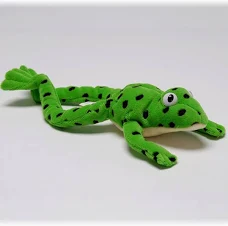 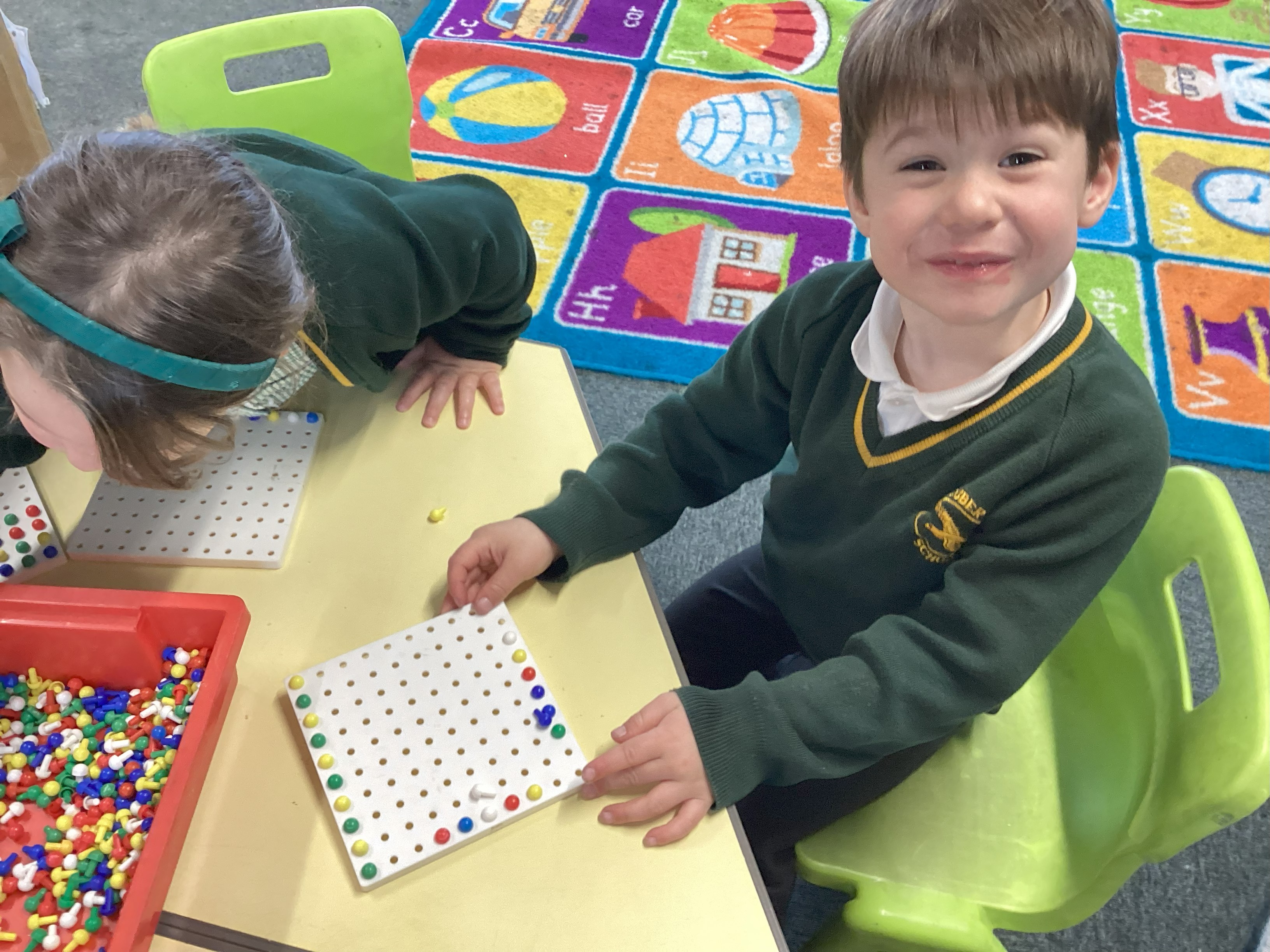 A Day In Owls Class
Morning activities and registration
Phonics
Busy Learning
Literacy – story time
Snack time
Maths
Story / Rhyme time
Busy Learning
Lunch
Carpet time – music / topic/ PSHE
Busy Learning
Story / Rhyme time
Home time
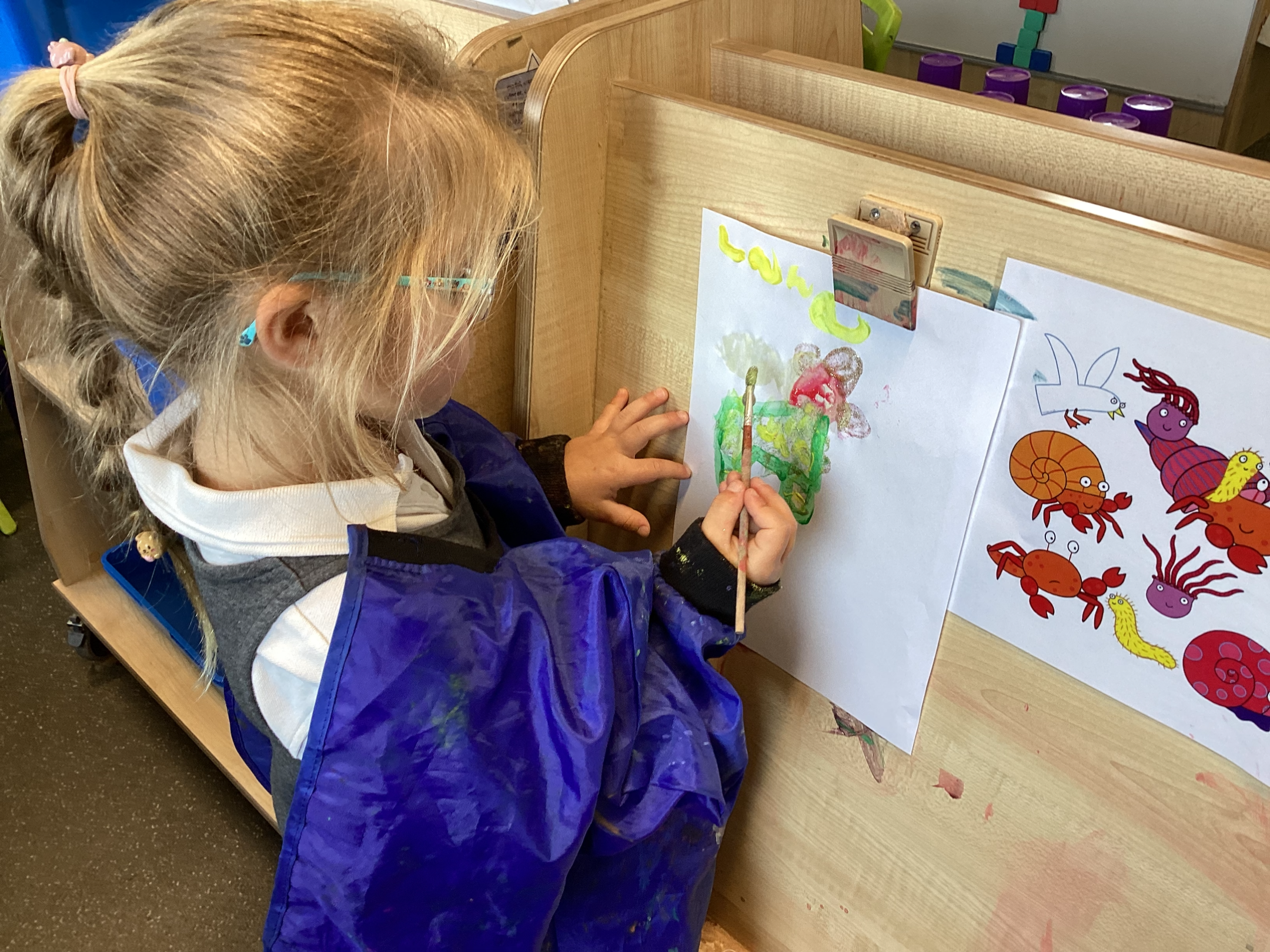 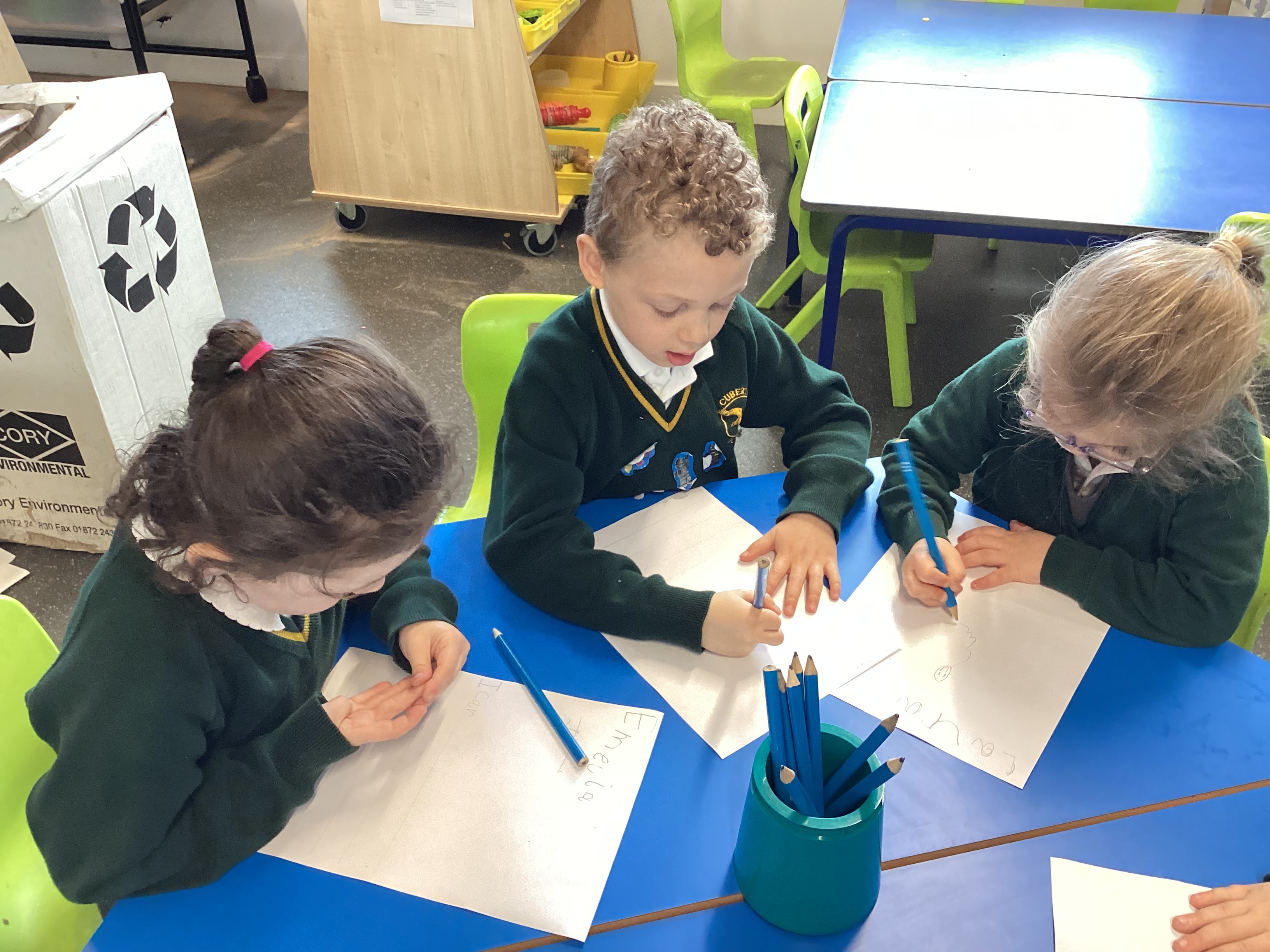 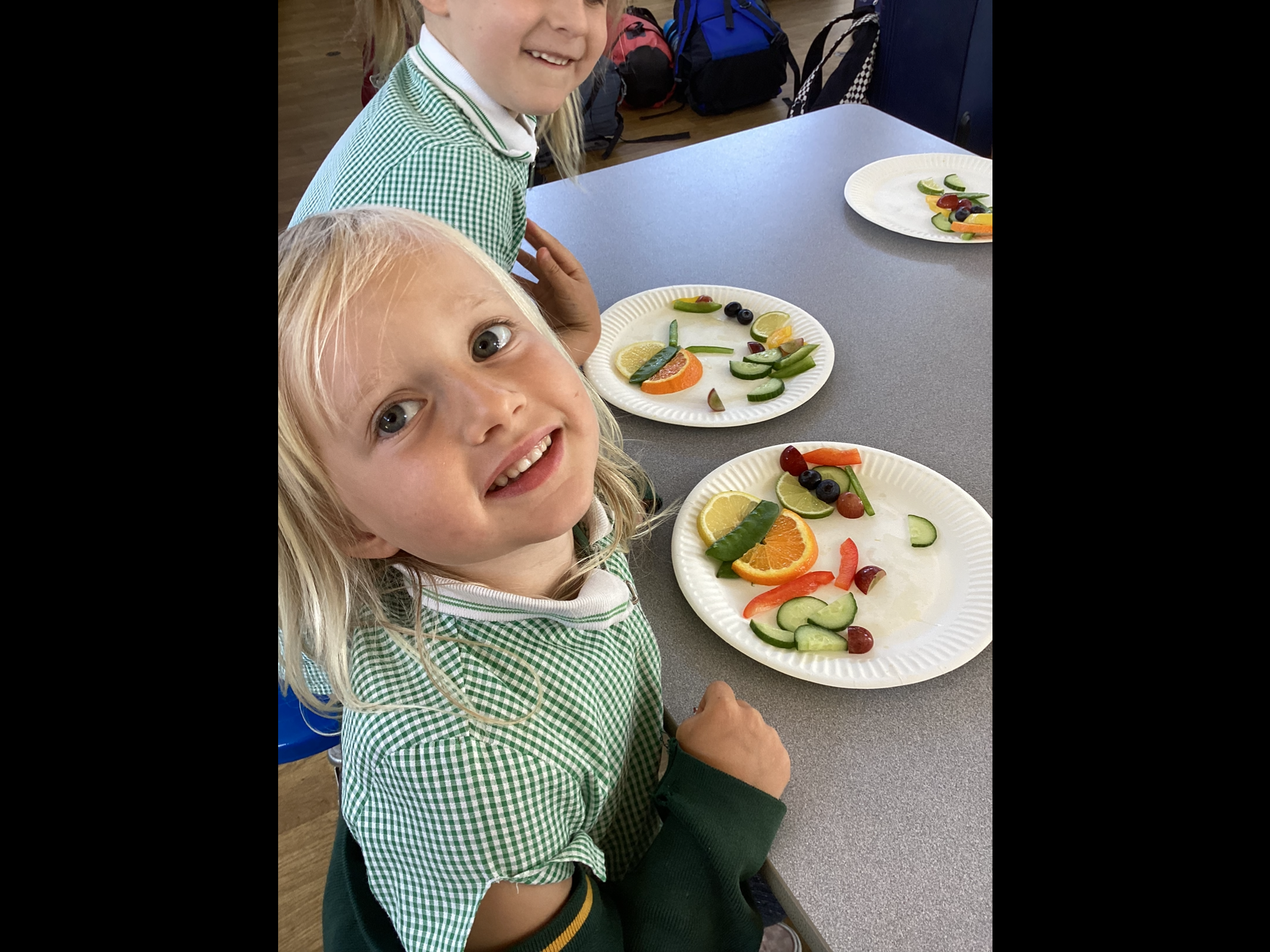 Key Information:
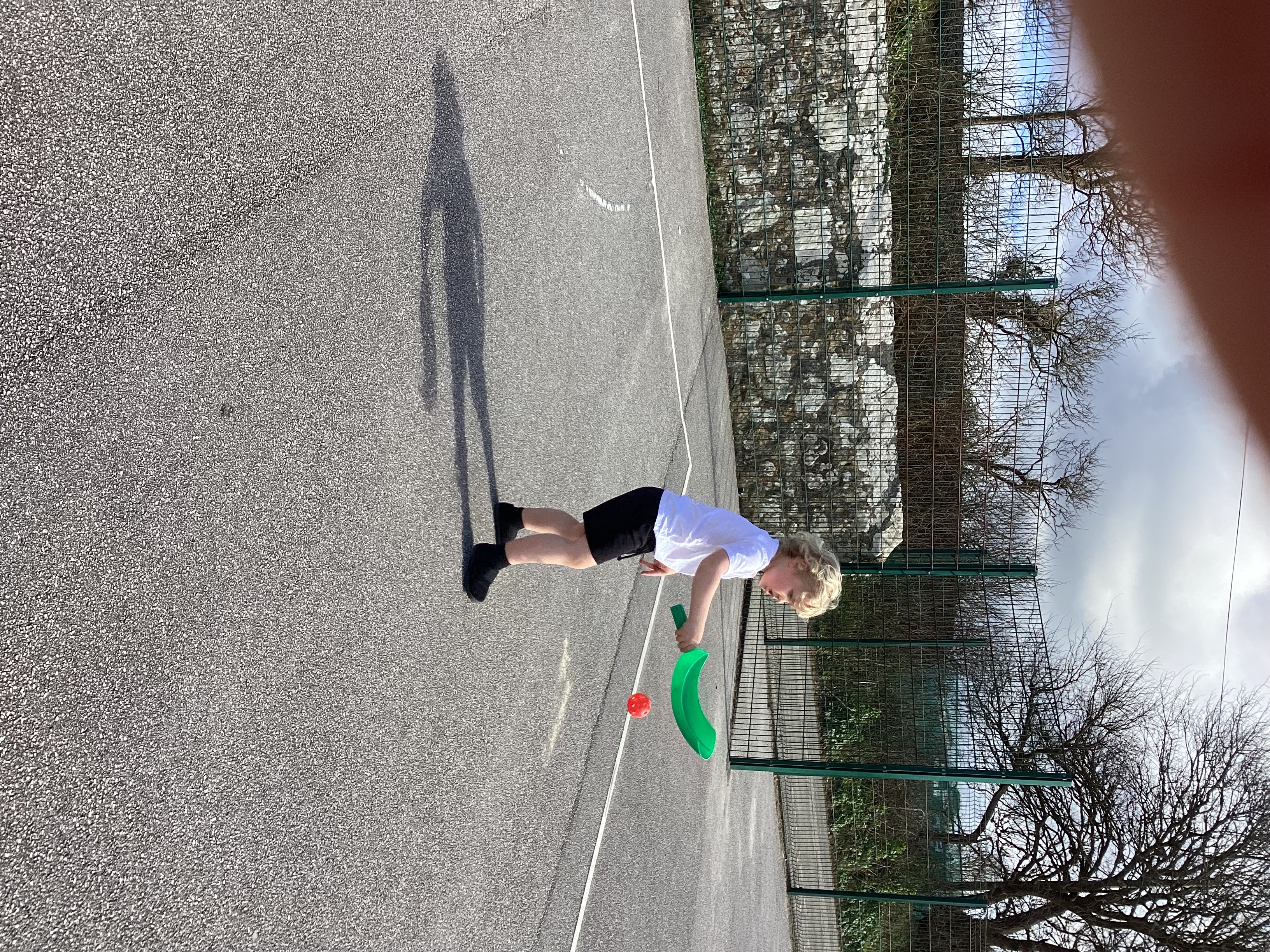 Our day starts at 8.40am and ends at 3.15pm
Children need a PE kit, water bottle, coat, sun hat and, waterproofs and wellies
We will give each child a book bag during transition
Please name everything
All EYFS and KS1 children have free school meals and a fruit snack
Our lunch is cooked fresh by Aspens each day and needs to be ordered
ParentPay is our form of payment for trips, uniform, Kids Club etc.
Cubert Kids Club is our wrap around care available from 7.45am– 5.45pm
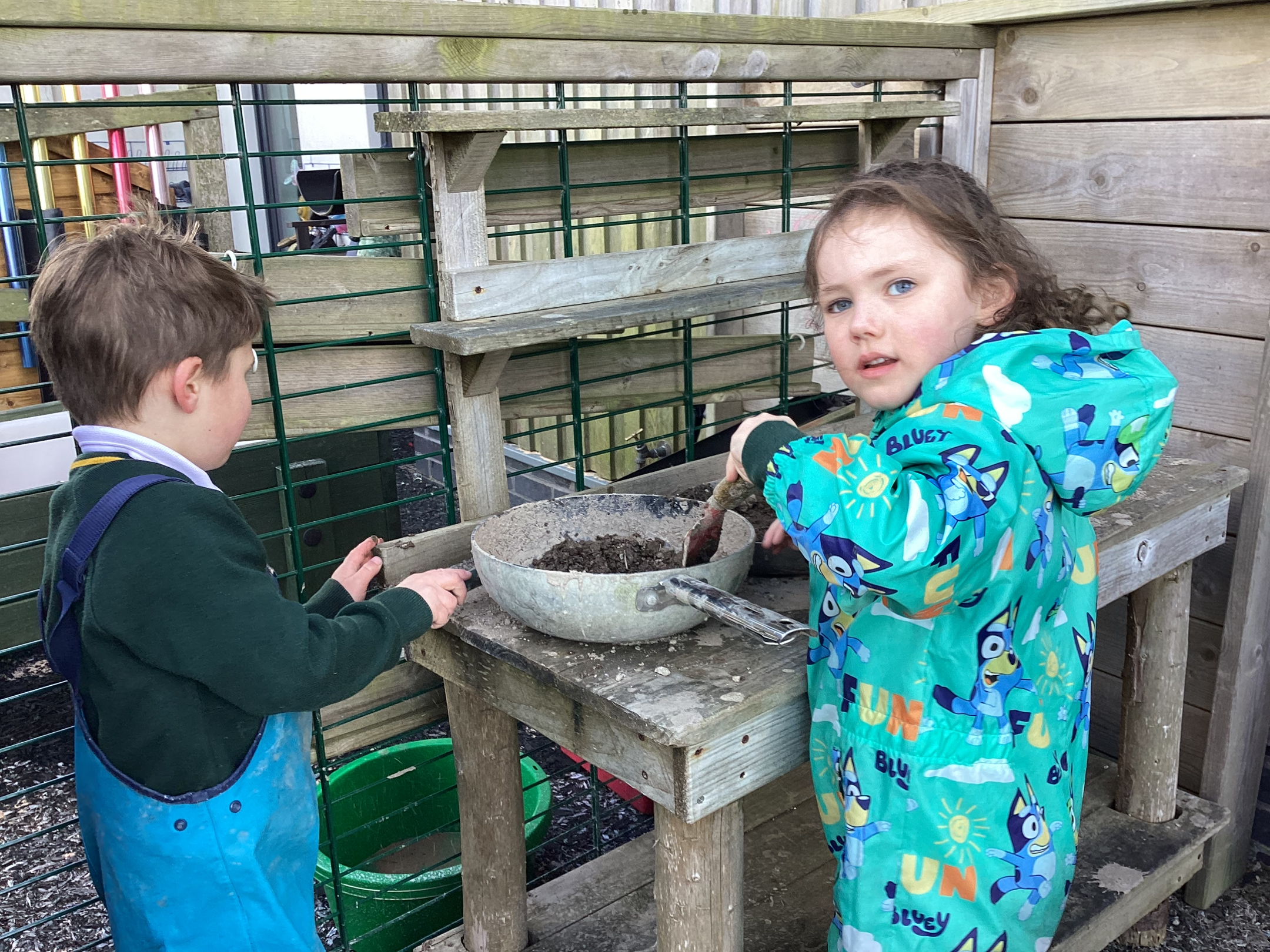 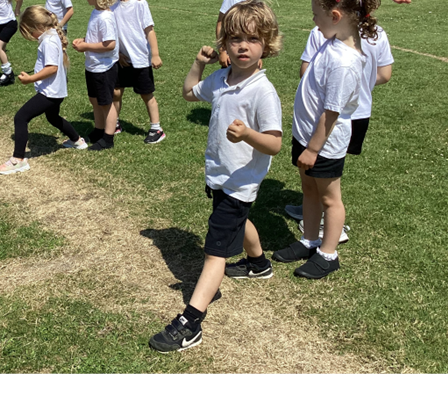 School uniform
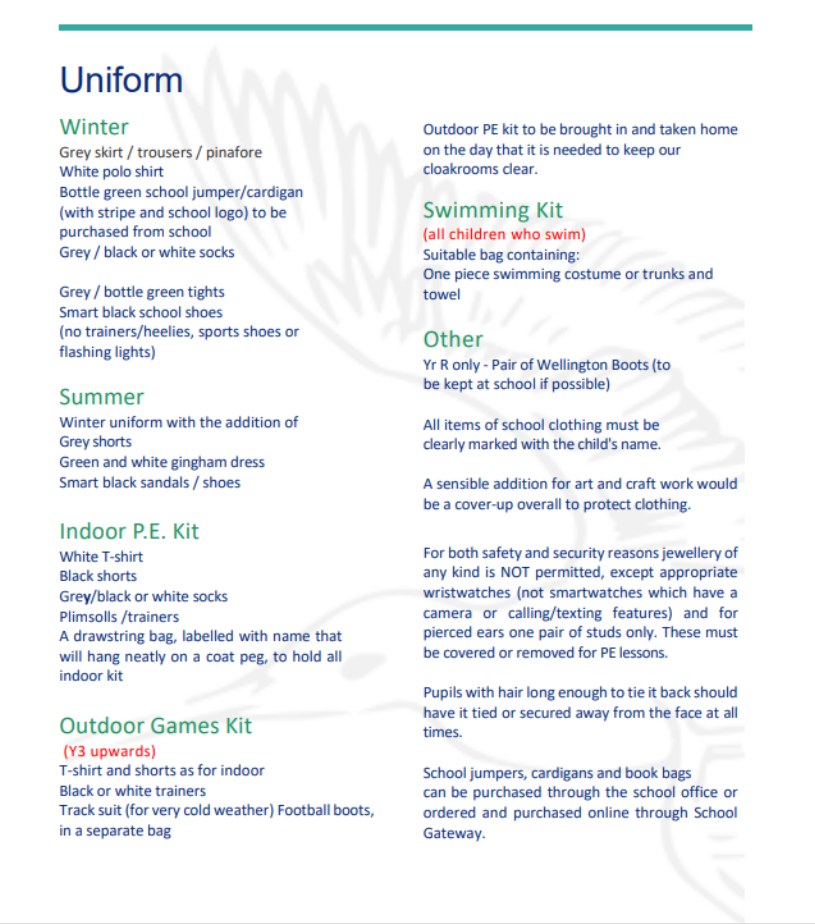 School uniform information is available on the school website. www.cubert.org.uk
School jumpers and cardigans can be ordered through ParentPay. Everything else can be purchased from children's clothing stores and supermarkets.
Our PTFA also sell preloved uniform.
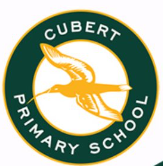 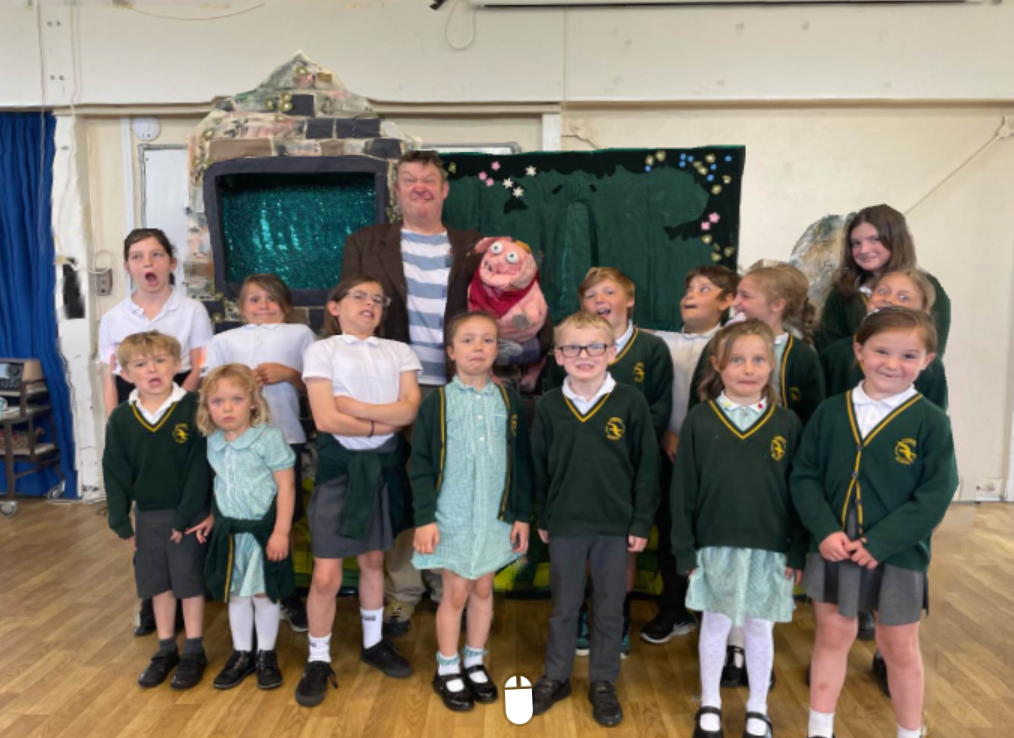 PTFA
We have a friendly and active PTFA who raise money that directly benefits the children. 

The PTFA have recently subsidised trips, provided theatre group visits and brought new playtime equipment.

They meet regularly afterschool and would welcome amount of help.
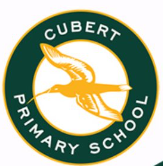 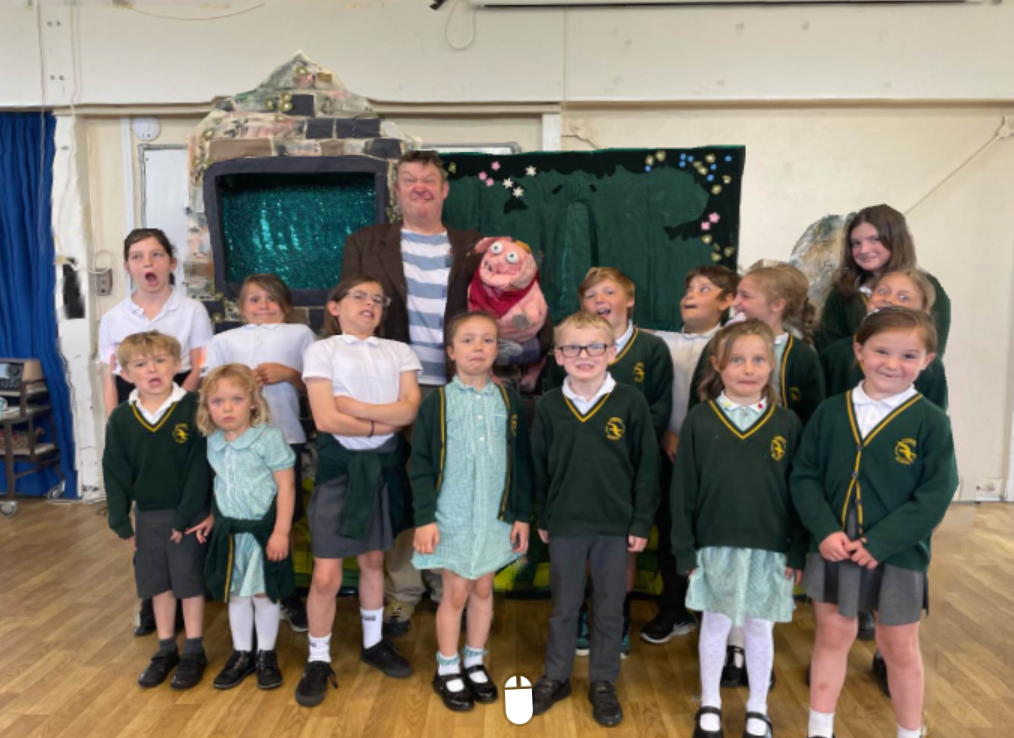 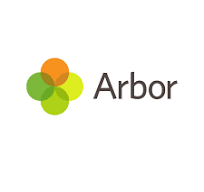 Communication
If you need to contact us during  the day:
hello@cubert.org.uk
01637 8304689
Arbor

Quick chats before and after school at the gate
Make an appointment for further time

Tapestry including weekly update
Website
Half termly school newsletter
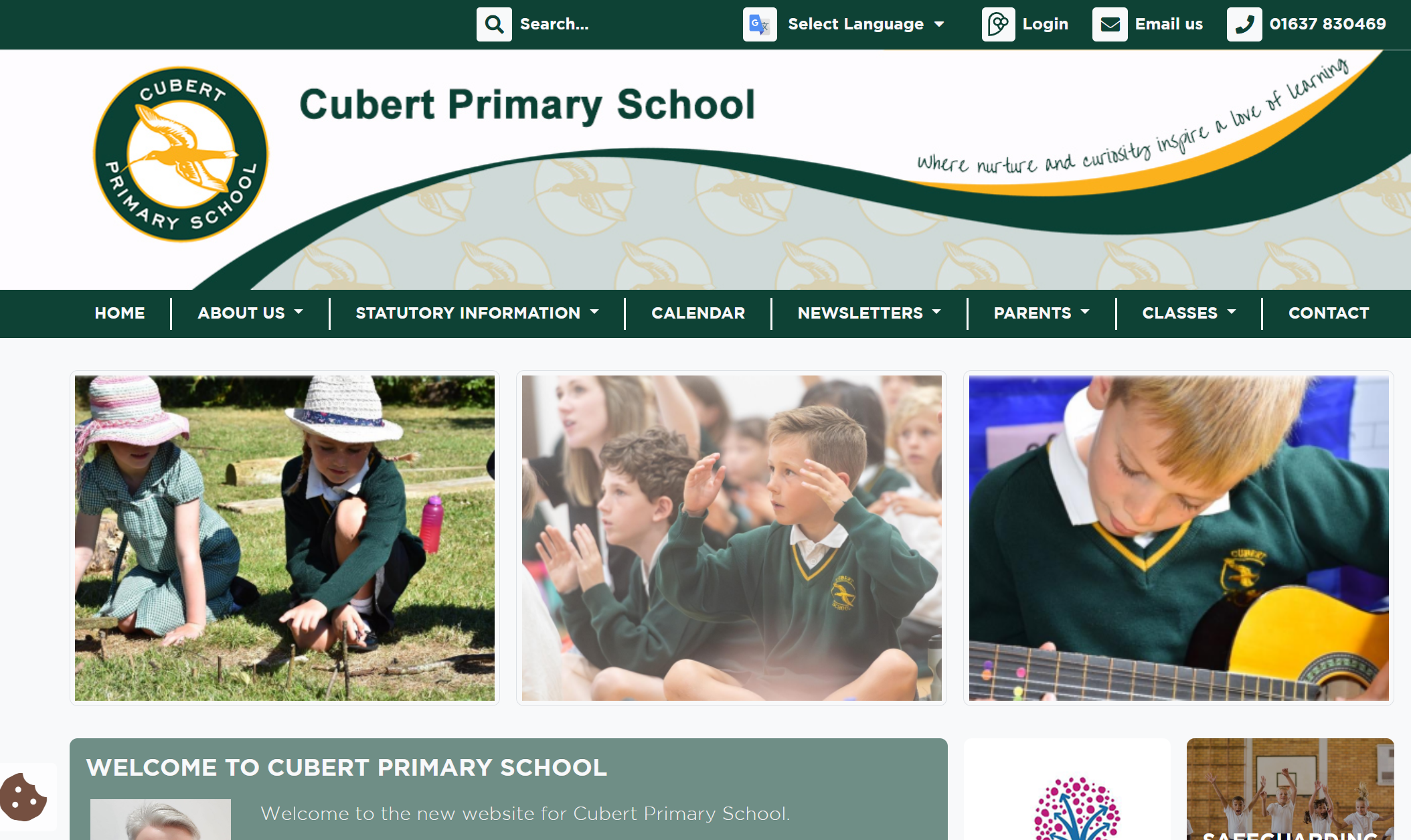 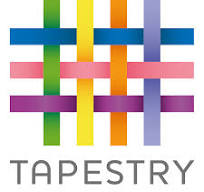 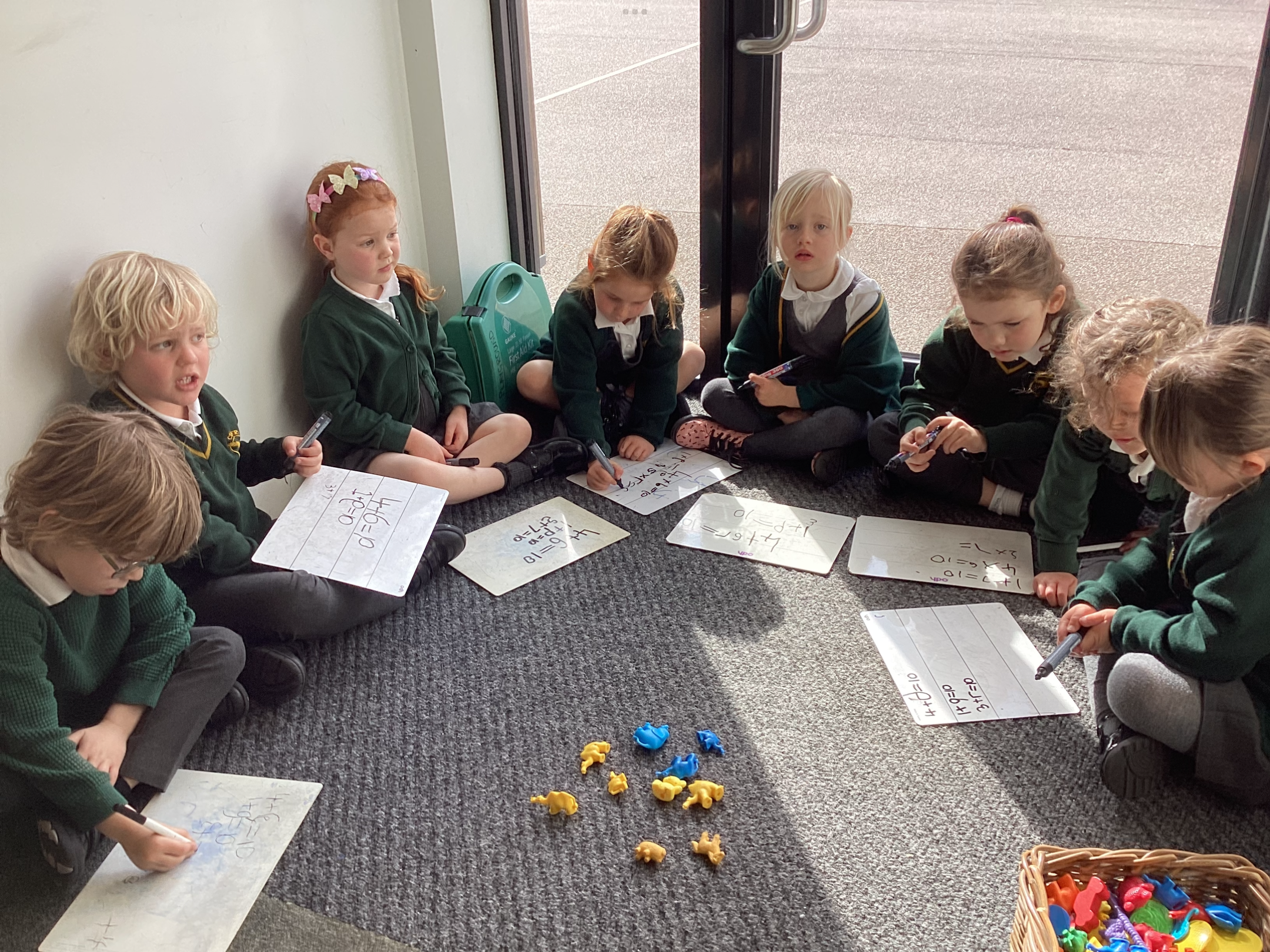 Attendance
Once your child is registered at a school, attendance is legally required, even in EYFS.
Regular attendance lays the foundation for a successful school journey.
    
 DfE Guidelines Emphasize:
Good attendance = 95% or above
Absence can impact early learning, especially in:
Language development
Social skills
Early literacy and numeracy

Why It’s Important in EYFS
Establishes routine and security
Supports children’s ability to form friendships and feel part of the class
Encourages consistent progress in learning and development
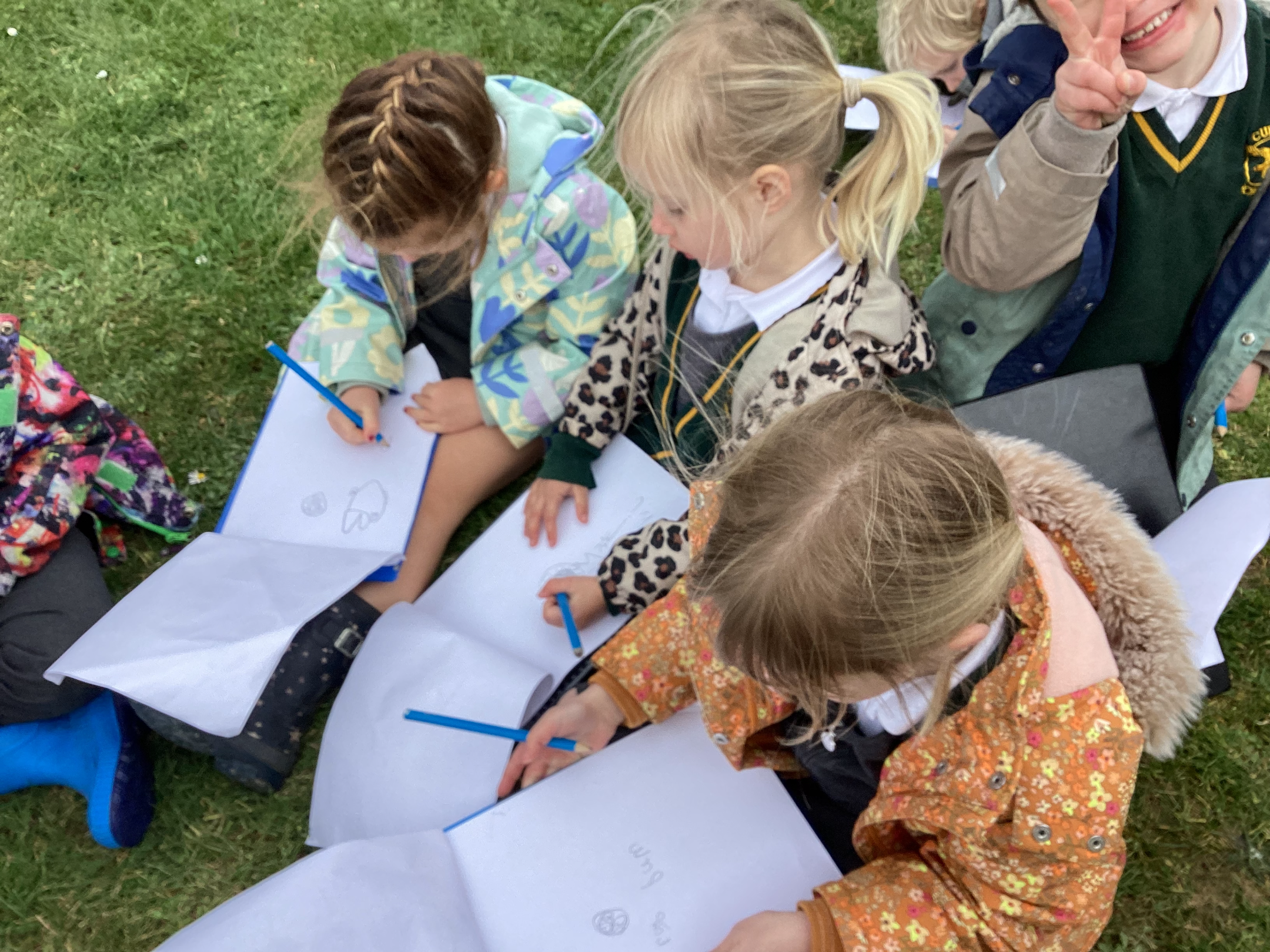 All children are ill from time to time
Email hello@cubert.org.uk or call 01634 830469 to report and absence


 What Counts as Unauthorised Absence?

Holidays in term time (unless exceptional)
Regular lateness
Absences without valid explanation

Our Support for You
Open communication if your child is unwell or struggling
Help with settling in or separation anxiety
Attendance monitoring with early support if needed
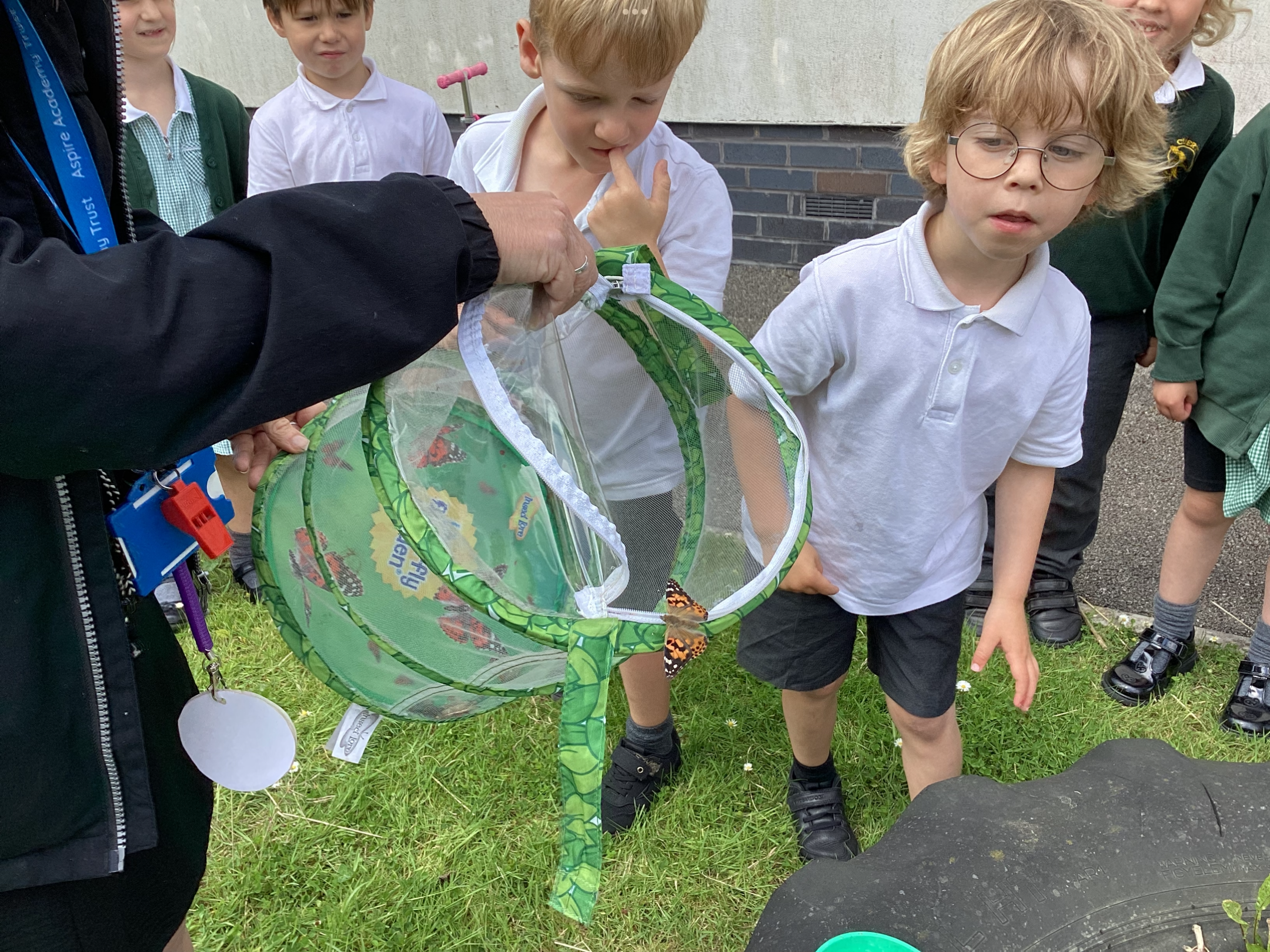 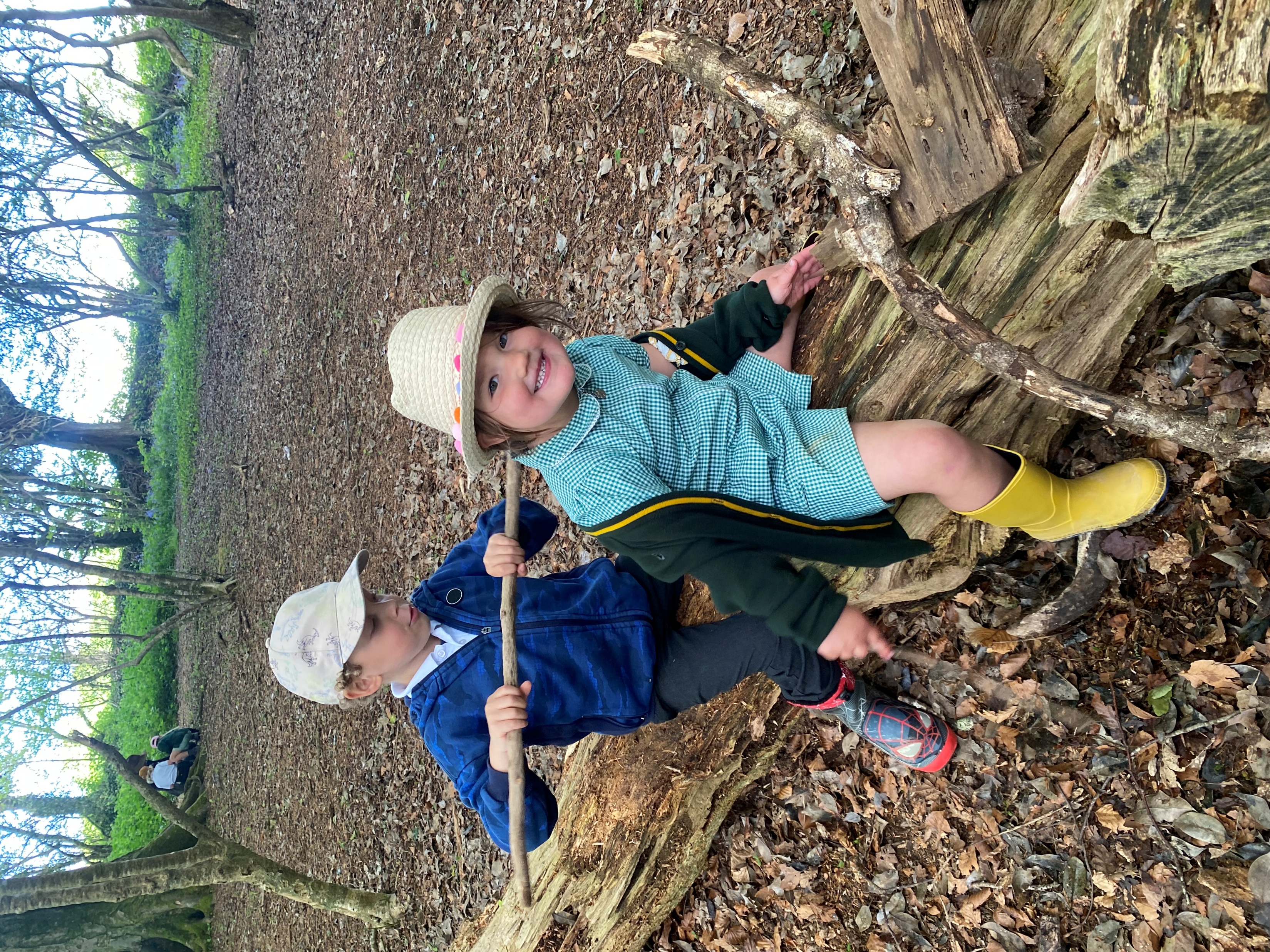 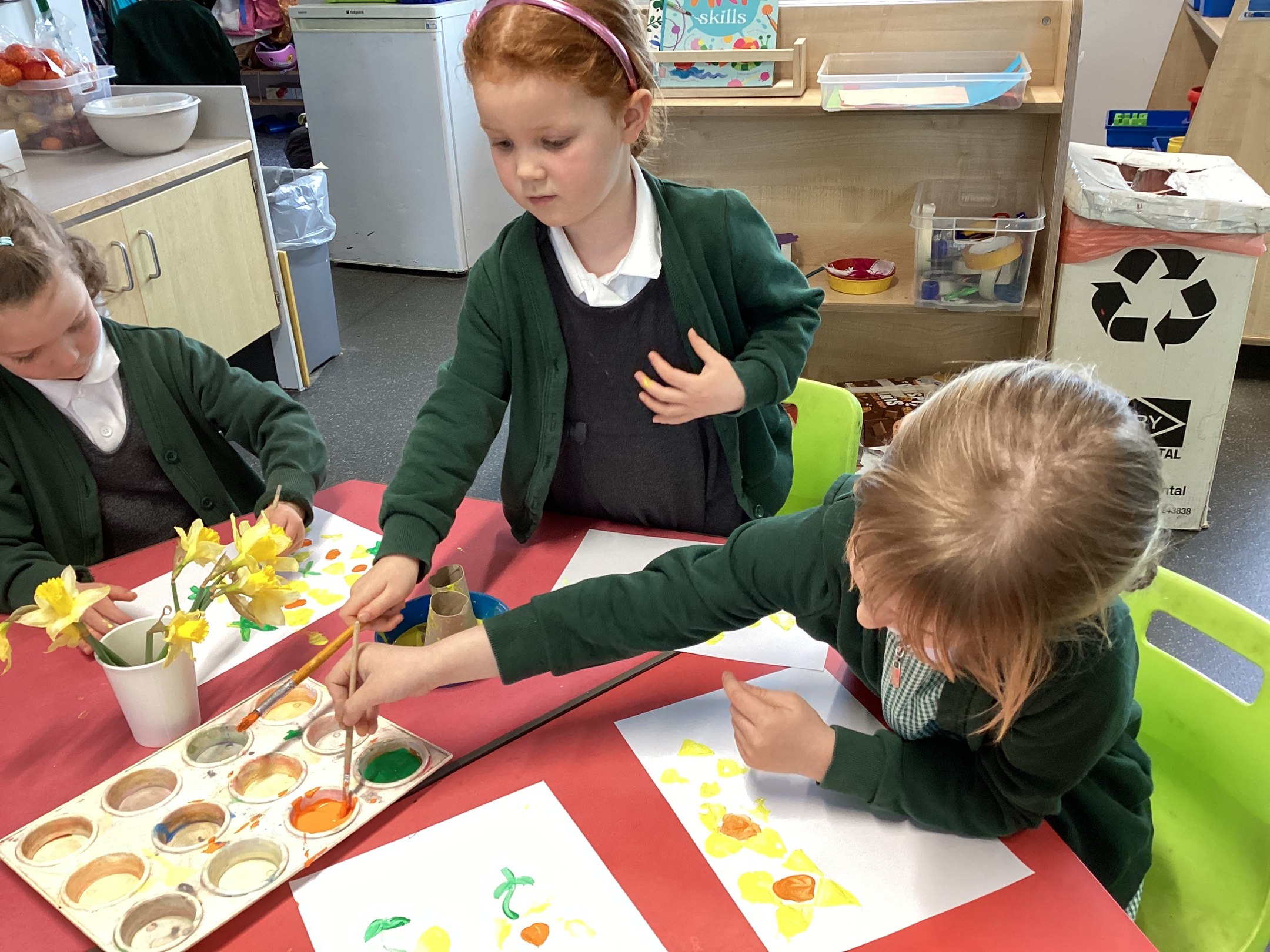 First Aid
All of our EYFS staff  and support staff across the school have a paediatric first aid aid qualification. This is updated regularly, and we access hands on training of a high standard. the office and fill in a medication form.
It is essential we have up to date contact numbers and email addresses. In the unlikely event your child becomes ill or has an accident at school, we do need to be able to contact you.
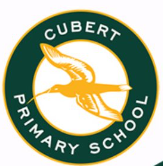 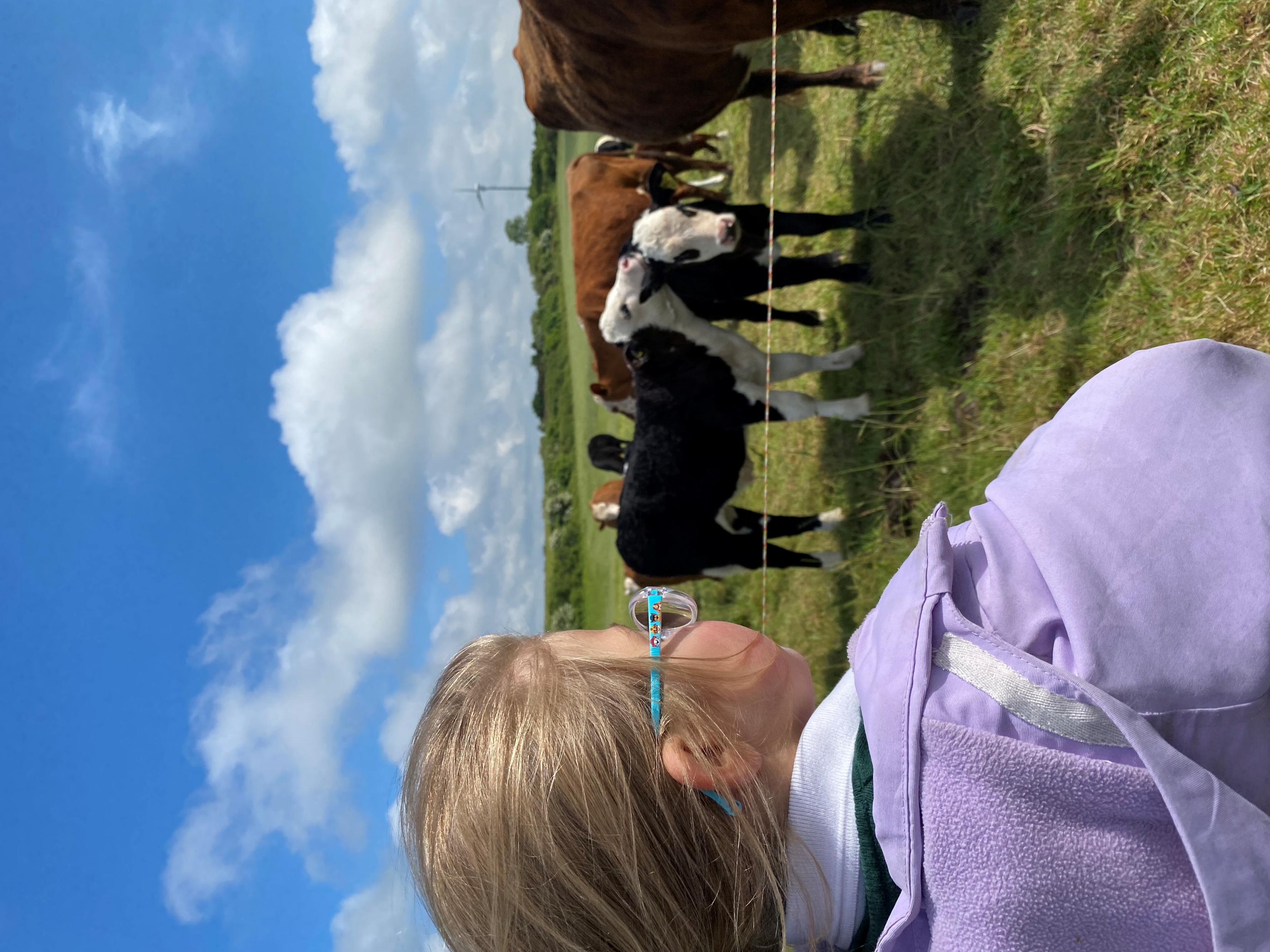 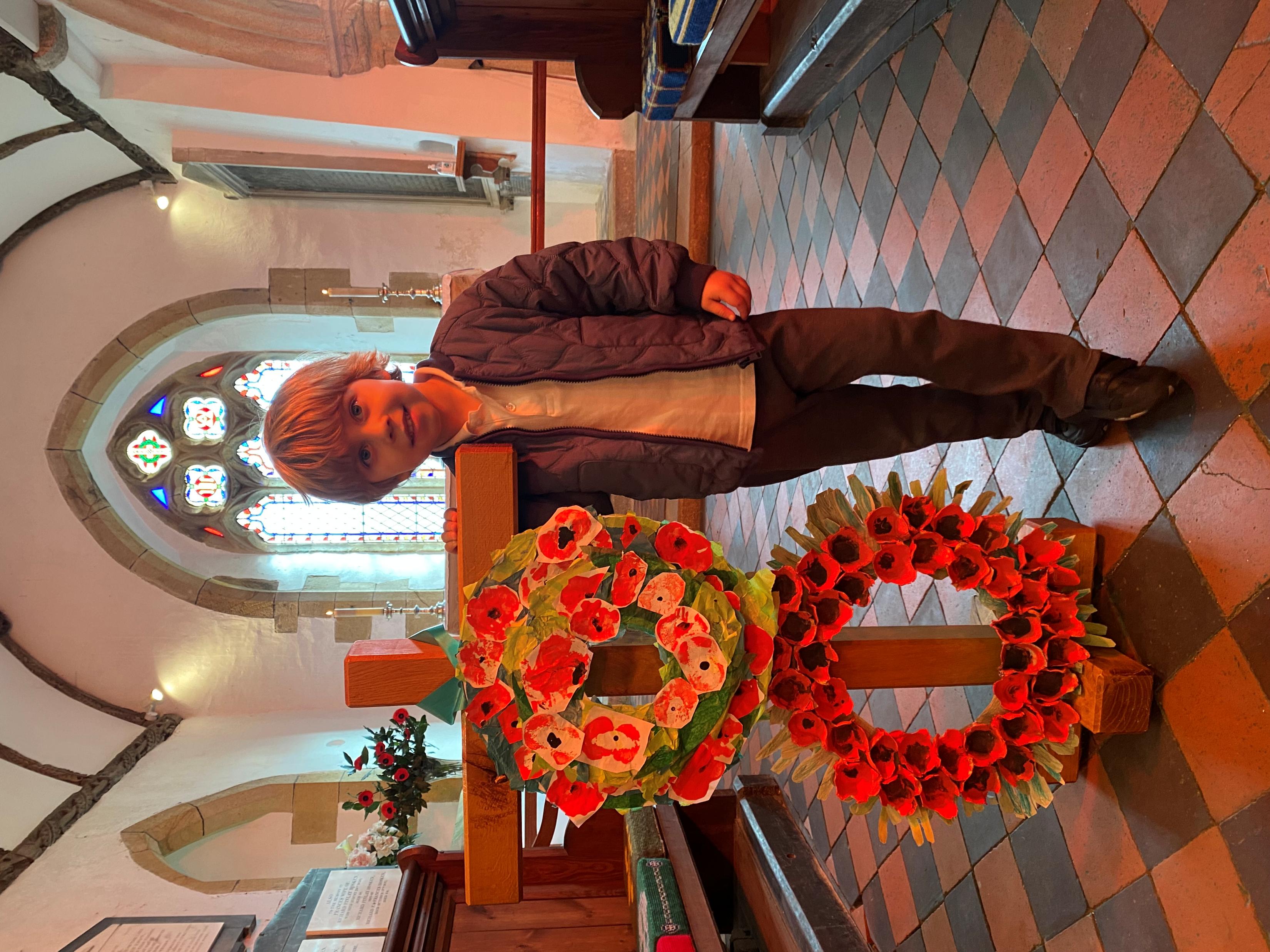 Thank you for listening.More information can be found at:www.cubert.org.uk
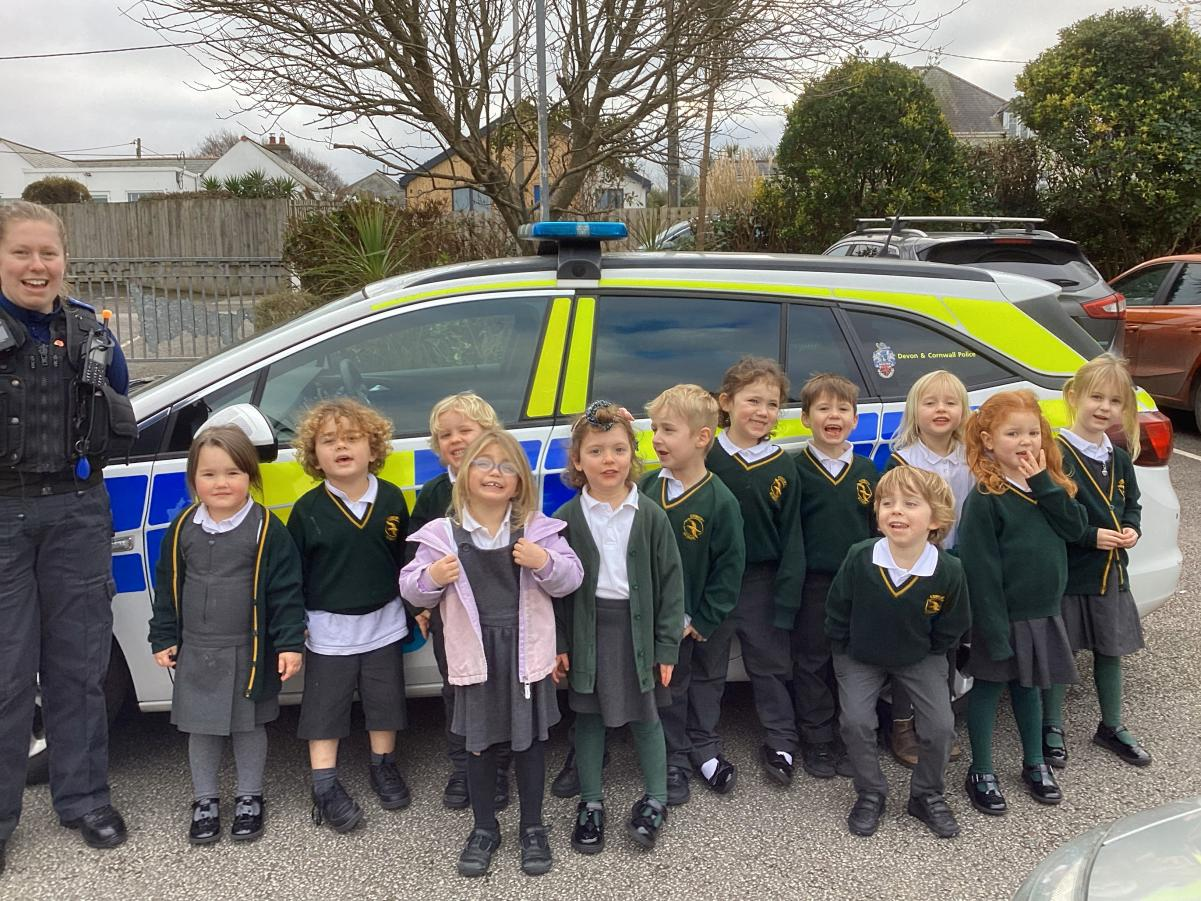 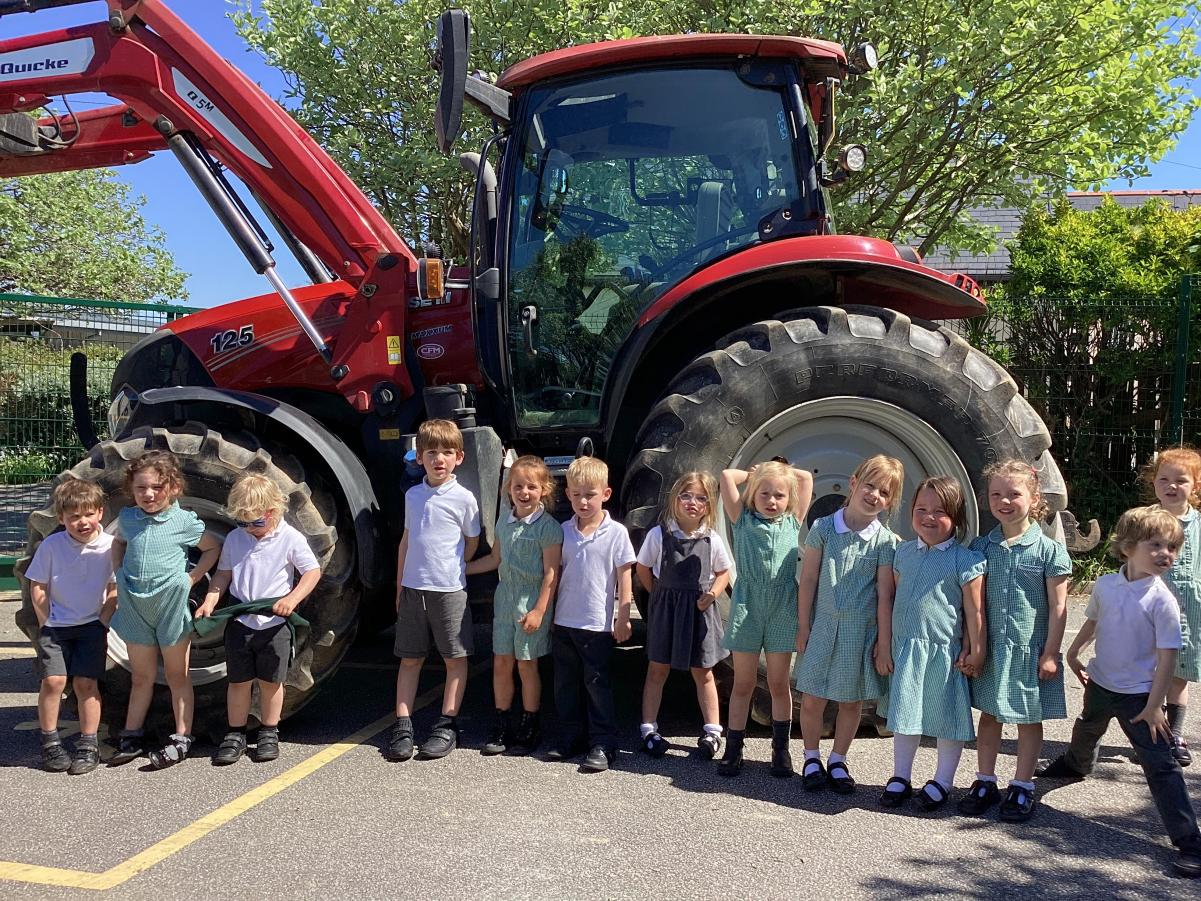